Informatiesessie
28/02/2024
Onderzoeksopdracht naar de effectiviteit van begeleidingsprojecten rond brede basiszorg/verhoogde zorg
Informatiesessie
Informatiesessie bij de offerteaanvraag d.d. 22/02/2024
Deelname is vrijblijvend
PPT en verslag van Q&A worden gepubliceerd op eProcurement
Bijkomende vragen en antwoorden na deze infosessie:
mogelijkheid bijkomende vragen te stellen per mail gericht aan zowel Astrid.dhaenens@leerpunt.be als Joke.boeckx@leerpunt.be 
Vragen en antwoorden worden toegevoegd aan het verslag + attendering per mail aan kandidaat-indieners
[Speaker Notes: Joke]
Outline
Context 
Onderzoeksopdracht 
Opdrachtdocumenten 
Procedure 
Selectiecriteria
Gunningscriteria 
Q&A
[Speaker Notes: Joke]
Context
Context
Doel van Leerpunt:

= kennis over effectieve didactiek uit wetenschappelijk onderzoek ontsluiten 

= via gerichte implementatie de kwaliteit van het Vlaamse onderwijs te verbeteren

 door:

het aanbieden van steeds ontwikkelende, onderbouwde didactische kennisbasis aan voor leraren(teams)  zodat leraren hun dagelijkse lespraktijk evidence-informed kunnen aanpakken.
[Speaker Notes: Joke
Leerpunt heeft als doel kennis over effectieve didactiek uit wetenschappelijk onderzoek te ontsluiten en via gerichte implementatie de kwaliteit van het Vlaamse onderwijs te verbeteren. Leerpunt biedt daarom een zich steeds ontwikkelende, onderbouwde didactische kennisbasis aan voor leraren(teams) waarmee ze hun dagelijkse lespraktijk evidence-informed kunnen aanpakken. Deze kennisbasis wordt onder andere gevormd door bestaand onderzoek te synthetiseren en te hertalen naar de lespraktijk. 
Deze oproep situeert zich binnen de extra taak van Leerpunt van de Vlaamse Regering binnen brede basiszorg en verhoogde zorg. Samen met de begeleidende diensten, zijnde de pedagogisch begeleidingsdiensten en andere aanbieders, kreeg Leerpunt de opdracht om de brede basiszorg en verhoogde zorg in scholen voor gewoon onderwijs te versterken door een sterke kennisbasis aan te bieden vanuit valide wetenschappelijk onderzoek.
Leerpunt lanceert in het kader van haar taak i.v.m. het versterken van de brede basiszorg en verhoogde zorg twee projectoproepen, waarop projectbegeleiders (pedagogische begeleidingsdiensten en andere aanbieders) in consortium met de al bekende deelnemende scholen en instellingen hoger onderwijs een aanvraag kunnen indienen voor financiering. 
De geselecteerde projecten volgend op de eerste oproep starten in juni en hebben een duurtijd van 15 maanden. 
Deze oproep heeft als onderwerp het onderzoek naar de verschillende vormen van implementatie binnen deze projecten waarbij zowel de effectiviteit van de interventie als de effectiviteit van begeleiding worden onderzocht.]
Context
September 2023: decreet Leersteun : 
BBZ/VZ: kwaliteitsvol onderwijs voor alle leerlingen, rekening houdend met de werkbaarheid voor leraren. 
=> verantwoordelijkheid van elke school om:
een  sterke brede basiszorg uit te werken 
in de fase van verhoogde zorg redelijke aanpassingen te voorzien voor leerlingen met specifieke onderwijsbehoeften. 

Deze oproep situeert zich binnen de extra taak van Leerpunt van de Vlaamse Regering binnen brede basiszorg en verhoogde zorg. 

=> ook nog andere projectoproepen

=> begeleidingsproject: 
De geselecteerde projecten starten in juni en hebben een duurtijd van 15 maanden.
[Speaker Notes: Joke
Leerpunt heeft als doel kennis over effectieve didactiek uit wetenschappelijk onderzoek te ontsluiten en via gerichte implementatie de kwaliteit van het Vlaamse onderwijs te verbeteren. Leerpunt biedt daarom een zich steeds ontwikkelende, onderbouwde didactische kennisbasis aan voor leraren(teams) waarmee ze hun dagelijkse lespraktijk evidence-informed kunnen aanpakken. Deze kennisbasis wordt onder andere gevormd door bestaand onderzoek te synthetiseren en te hertalen naar de lespraktijk. 
Deze oproep situeert zich binnen de extra taak van Leerpunt van de Vlaamse Regering binnen brede basiszorg en verhoogde zorg. Samen met de begeleidende diensten, zijnde de pedagogisch begeleidingsdiensten en andere aanbieders, kreeg Leerpunt de opdracht om de brede basiszorg en verhoogde zorg in scholen voor gewoon onderwijs te versterken door een sterke kennisbasis aan te bieden vanuit valide wetenschappelijk onderzoek.
Leerpunt lanceert in het kader van haar taak i.v.m. het versterken van de brede basiszorg en verhoogde zorg twee projectoproepen, waarop projectbegeleiders (pedagogische begeleidingsdiensten en andere aanbieders) in consortium met de al bekende deelnemende scholen en instellingen hoger onderwijs een aanvraag kunnen indienen voor financiering. 
De geselecteerde projecten volgend op de eerste oproep starten in juni en hebben een duurtijd van 15 maanden. 
Deze oproep heeft als onderwerp het onderzoek naar de verschillende vormen van implementatie binnen deze projecten waarbij zowel de effectiviteit van de interventie als de effectiviteit van begeleiding worden onderzocht.]
Context
Binnen de aanpak van fase 0 van het zorgcontinuüm (brede basiszorg) zal de school:

Met een krachtige leeromgeving de ontwikkeling van alle leerlingen stimuleren. 
Elke leerling goed en systematisch opvolgen
de impact van risicofactoren verminderen 
beschermende factoren versterken.


Binnen de aanpak van fase 1 van het zorgcontinuüm (verhoogde zorg) zal de school (redelijke) aanpassingen inlassen die ervoor zorgen dat een leerling het gemeenschappelijk curriculum volgt/blijft volgen. 
Bijvoorbeeld: remediëren, differentiëren, compenseren of dispenseren.
[Speaker Notes: Joke

Leerpunt heeft als doel kennis over effectieve didactiek uit wetenschappelijk onderzoek te ontsluiten en via gerichte implementatie de kwaliteit van het Vlaamse onderwijs te verbeteren. Leerpunt biedt daarom een zich steeds ontwikkelende, onderbouwde didactische kennisbasis aan voor leraren(teams) waarmee ze hun dagelijkse lespraktijk evidence-informed kunnen aanpakken. Deze kennisbasis wordt onder andere gevormd door bestaand onderzoek te synthetiseren en te hertalen naar de lespraktijk. 
Deze oproep situeert zich binnen de extra taak van Leerpunt van de Vlaamse Regering binnen brede basiszorg en verhoogde zorg. Samen met de begeleidende diensten, zijnde de pedagogisch begeleidingsdiensten en andere aanbieders, kreeg Leerpunt de opdracht om de brede basiszorg en verhoogde zorg in scholen voor gewoon onderwijs te versterken door een sterke kennisbasis aan te bieden vanuit valide wetenschappelijk onderzoek.
Leerpunt lanceert in het kader van haar taak i.v.m. het versterken van de brede basiszorg en verhoogde zorg twee projectoproepen, waarop projectbegeleiders (pedagogische begeleidingsdiensten en andere aanbieders) in consortium met de al bekende deelnemende scholen en instellingen hoger onderwijs een aanvraag kunnen indienen voor financiering. 
De geselecteerde projecten volgend op de eerste oproep starten in juni en hebben een duurtijd van 15 maanden. 
Deze oproep heeft als onderwerp het onderzoek naar de verschillende vormen van implementatie binnen deze projecten waarbij zowel de effectiviteit van de interventie als de effectiviteit van begeleiding worden onderzocht.]
Context
Deze oproep situeert zich binnen de extra taak van Leerpunt van de Vlaamse Regering binnen brede basiszorg en verhoogde zorg. 

=> ook nog andere projectoproepen

=> begeleidingsproject: 
De geselecteerde projecten starten in juni en hebben een duurtijd van 15 maanden.
[Speaker Notes: Joke 
Leerpunt heeft als doel kennis over effectieve didactiek uit wetenschappelijk onderzoek te ontsluiten en via gerichte implementatie de kwaliteit van het Vlaamse onderwijs te verbeteren. Leerpunt biedt daarom een zich steeds ontwikkelende, onderbouwde didactische kennisbasis aan voor leraren(teams) waarmee ze hun dagelijkse lespraktijk evidence-informed kunnen aanpakken. Deze kennisbasis wordt onder andere gevormd door bestaand onderzoek te synthetiseren en te hertalen naar de lespraktijk. 
Deze oproep situeert zich binnen de extra taak van Leerpunt van de Vlaamse Regering binnen brede basiszorg en verhoogde zorg. Samen met de begeleidende diensten, zijnde de pedagogisch begeleidingsdiensten en andere aanbieders, kreeg Leerpunt de opdracht om de brede basiszorg en verhoogde zorg in scholen voor gewoon onderwijs te versterken door een sterke kennisbasis aan te bieden vanuit valide wetenschappelijk onderzoek.
Leerpunt lanceert in het kader van haar taak i.v.m. het versterken van de brede basiszorg en verhoogde zorg twee projectoproepen, waarop projectbegeleiders (pedagogische begeleidingsdiensten en andere aanbieders) in consortium met de al bekende deelnemende scholen en instellingen hoger onderwijs een aanvraag kunnen indienen voor financiering. 
De geselecteerde projecten volgend op de eerste oproep starten in juni en hebben een duurtijd van 15 maanden. 
Deze oproep heeft als onderwerp het onderzoek naar de verschillende vormen van implementatie binnen deze projecten waarbij zowel de effectiviteit van de interventie als de effectiviteit van begeleiding worden onderzocht.]
Onderzoeksopdracht
Onderzoeksopdracht
Duurtijd
uitvoeringstermijn van 18 maanden
Indicatieve planning:





Budget
Voorzien maximum bedrag: 391.500,00 euro (incl. btw)
[Speaker Notes: Astrid]
Onderzoeksopdracht
Het doel van dit onderzoek:

= de aanpak rond brede basiszorg en verhoogde zorg in scholen te versterken door zicht
 
te krijgen op de effectiviteit op niveau van:

begeleidingsinterventies 

begeleiding/professionalisering 

rond brede basiszorg en verhoogde zorg in het Vlaams basis- en secundair onderwijs.
[Speaker Notes: Joke]
Onderzoeksopdracht
Het EDBI-instrument = één van de mogelijke kwaliteitsinstrumenten 

Het EDBI- instrument wordt waar nodig aangepast/aangevuld.

De (voorlopige) resultaten = inspiratie voor de inhoud van de tweede financieringsronde voor begeleidingsprojecten m.b.t. brede basiszorg en verhoogde zorg én de reguliere werking van Leerpunt.

Verlengingen worden niet meegenomen in dit onderzoek

project = toegekend voor 18 maanden. (gelijk met de looptijd van de eerste financieringsronde van de begeleidingsprojecten + 3 maanden).
[Speaker Notes: Joke
In 2021 gaf de Vlaamse Overheid de onderzoeksopdracht met doel om de pedagogische begeleidingsdiensten te versterken door de effectiviteit van de door hen geboden ondersteuning aan schoolteams in kaart te brengen. Het onderzoek resulteerde o.a. in een EDBI-instrument (https://data-onderwijs.vlaanderen.be/onderwijsonderzoek/project/1582).
Dit EDBI-instrument wordt in deze onderzoeksopdracht gehanteerd als één van de kwaliteitsinstrumenten en wordt waar nodig aangepast aan de context. Leerpunt voorziet middelen om dit instrument samen met de projectpartners aan de context aan te passen en komt zo tot een wetenschappelijk analyse van de toegekende projecten.
Het onderzoek rapporteert met aanbevelingen die de effectiviteit van de verschillende aangepakte thema’s die gefinancierd werden rond brede basiszorg/verhoogde zorg, alsook van de aanpakken van begeleiding van scholen binnen de projecten kunnen verhogen. Dit gebeurt in een tussentijds intern rapport januari 2025 en in een eindrapport. 

Herapporteert met aanbevelingen die de effectiviteit van de verschillende aangepakte thema’s die gefinancierd werden rond brede basiszorg/verhoogde zorg, alsook van de aanpakken van begeleiding van scholen binnen de projecten kunnen verhogen. Dit gebeurt in een tussentijds intern rapport januari 2025 en in een eindrapport.]
Onderzoeksopdracht
Volgende stappen worden verwacht in het onderzoek:


De uitwerking van een gedetailleerde timing en budget voor het project 

Het ontwikkelen en/of hanteren van een methodologie en het bijhorend instrumentarium 

Het opstellen van een helder data management plan (DMP) wat betreft bovenstaande.

Het formuleren van aanbevelingen om effectiviteit op niveau van zowel de begeleiding/professionalisering rond brede basiszorg en/of verhoogde zorg alsook naar de effectiviteit op niveau van de begeleidingsinterventies te verhogen. 

Het voorleggen van onderzoeksmaterialen en (tussentijdse) onderzoeksrapport(en) aan de wetenschappelijke commissie en de gebruikerscommissie in samenwerking met het Leerpunt-team. 

Tweemaandelijkse terugkoppeling van de werkzaamheden in uitvoering naar Leerpunt met duiding van de vooruitgang en verdere te zetten stappen.
[Speaker Notes: Joke
In 2021 gaf de Vlaamse Overheid de onderzoeksopdracht met doel om de pedagogische begeleidingsdiensten te versterken door de effectiviteit van de door hen geboden ondersteuning aan schoolteams in kaart te brengen. Het onderzoek resulteerde o.a. in een EDBI-instrument (https://data-onderwijs.vlaanderen.be/onderwijsonderzoek/project/1582).
Dit EDBI-instrument wordt in deze onderzoeksopdracht gehanteerd als één van de kwaliteitsinstrumenten en wordt waar nodig aangepast aan de context. Leerpunt voorziet middelen om dit instrument samen met de projectpartners aan de context aan te passen en komt zo tot een wetenschappelijk analyse van de toegekende projecten.
Het onderzoek rapporteert met aanbevelingen die de effectiviteit van de verschillende aangepakte thema’s die gefinancierd werden rond brede basiszorg/verhoogde zorg, alsook van de aanpakken van begeleiding van scholen binnen de projecten kunnen verhogen. Dit gebeurt in een tussentijds intern rapport januari 2025 en in een eindrapport. 

Herapporteert met aanbevelingen die de effectiviteit van de verschillende aangepakte thema’s die gefinancierd werden rond brede basiszorg/verhoogde zorg, alsook van de aanpakken van begeleiding van scholen binnen de projecten kunnen verhogen. Dit gebeurt in een tussentijds intern rapport januari 2025 en in een eindrapport.]
Verwachte resultaten
tussentijdse producten : eerste tussentijdse draftversie van het onderzoeksrapport:
In januari 2025
Wordt voorgelegd aan de wetenschappelijke commissie en de gebruikerscommissie in samenwerking met het Leerpunt-team. 
Suggesties op de draftversie worden meegenomen en verwerkt.
eindresultaat : 
= een wetenschappelijk onderzoeksrapport, inclusief theoretisch kader en onderbouwde methodologie voor dataverzameling en -verwerking. 
Met onderbouwde aanbevelingen voor onderzoek, praktijk en beleid omtrent 
a) de effectiviteit op niveau van begeleidingsinterventies op scholen
b) de effectiviteit op niveau van begeleiding/professionalisering van scholen. 
In oktober 2025: een eerste versie van het eindrapport. 
eind november 2025: eindrapport gefinaliseerd met in achtgenomen feedback van Leerpunt.
[Speaker Notes: JOke]
Opdrachtdocumenten
Opdrachtdocumenten
Opdrachtdocumenten
Bestek = administratieve en inhoudelijke vereisten uitgeschreven m.b.t. de opdracht en het indienen van een offerte
Bijlagen	= templates om te gebruiken voor het indienen van uw offerte
Bijlage 1: Offerteformulier
Bijlage 2: Inventaris
Bijlage 3: Selectiecriteria
Bijlage 4: Gunningscriteria
Bijlage 5: Verbintenisverklaring
Bijlage 6: UEA
[Speaker Notes: Astrid]
Opdrachtdocumenten - Bestek
Opbouw bestek
Deel 1: algemene en administratieve bepalingen
Informatie aanbesteder, procedure, uitvoertermijn, wijze van opmaak en indienen van offertes en selectie en gunningscriteria
Deel 2: technische bepalingen
Inhoudelijke beschrijving van de opdracht en de verwachte resultaten
Deel 3: uitvoering van de opdracht
Wettelijke bepalingen m.b.t. de uitvoering van de opdracht, na gunning
[Speaker Notes: Astrid]
Opdrachtdocumenten - UEA
Bijlage 6: Uniform Europees Aanbestedingsdocument (UEA) 
een eigen verklaring van geschiktheid, financiële draagkracht en bekwaamheden van ondernemingen die als voorlopig bewijs wordt gebruikt in alle procedures voor overheidsopdrachten boven de Europese drempel
Template opgesteld door Leerpunt -> xml format kan opgeladen worden op de UEA tool en verder aangevuld worden
Invullen  exporteer  download in pdf formaat en voeg toe aan uw offerte
https://uea.publicprocurement.be/
Niet ingediend  substantiële onregelmatigheid van de offerte  nietigheid van de offerte
[Speaker Notes: Astrid]
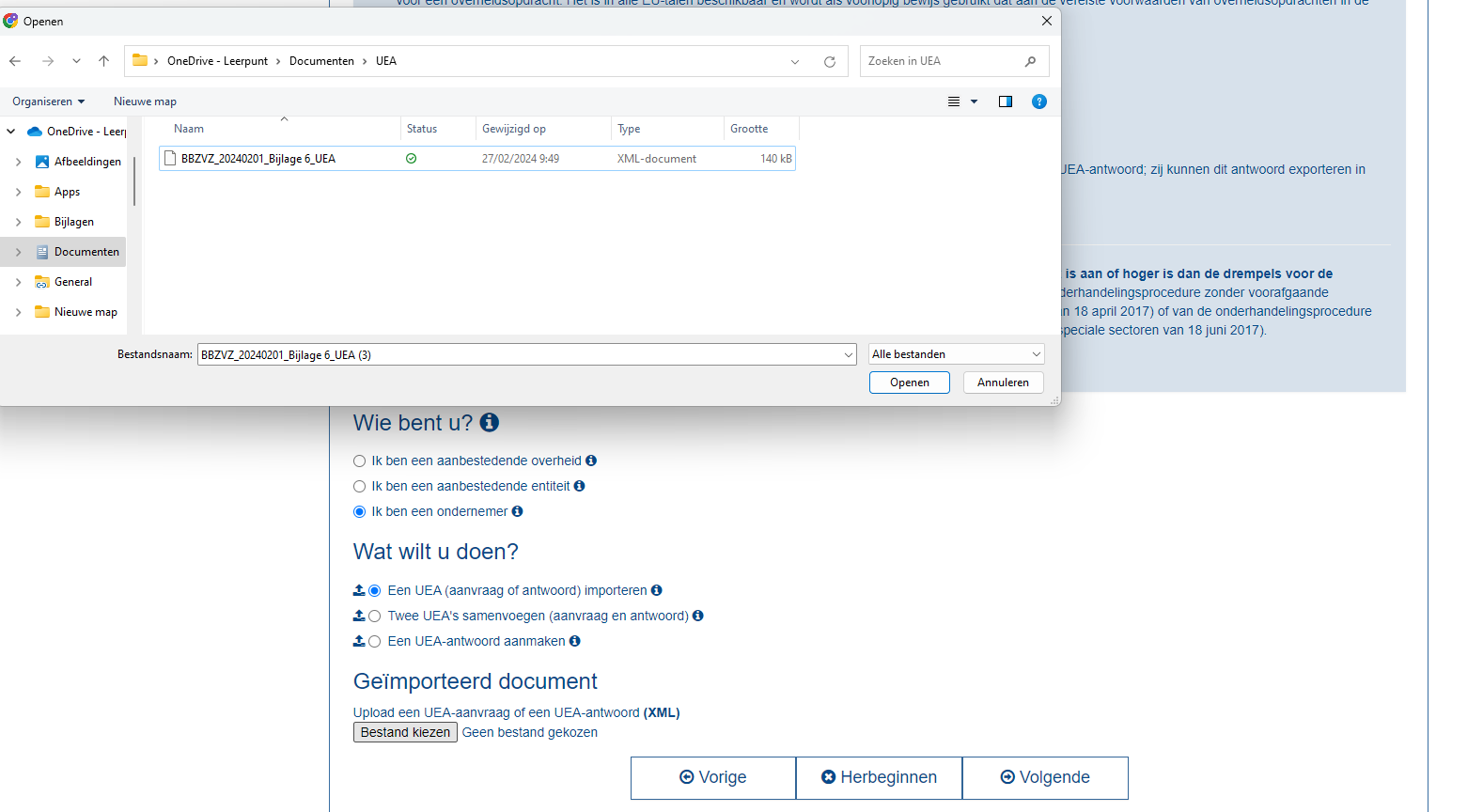 [Speaker Notes: Astrid]
Procedure
Procedure
Openbare procedure (Europees)
Bekendmaking via eProcurement en Ted
Niet onderverdeeld in percelen
Geen onderhandelingen mogelijk
Onderzoek en beoordeling offertes
Regelmatigheid - voldoen van de offerte aan de eisen, voorwaarden en criteria vermeld in de opdrachtdocumenten, naleving van de voorschriften van de Wet Overheidsopdrachten en het KB plaatsing, alsook naleving van het arbeids-, sociaal en milieurecht
Selectiecriteria -  minimumgeschiktheidseisen om mee te kunnen doen aan de opdracht
Gunningscriteria – criteria op basis van dewelke de offerte zal worden beoordeeld en gequoteerd
[Speaker Notes: Astrid]
Procedure - Indienen
Indienen via eProcurement
https://www.publicprocurement.be/publication-workspaces/f6cc5469-88b4-4051-b867-3b2d18854814/general
Bekijk als onderneming (registreren indien nog niet gedaan)
Deelname bevestigen
Documenten toevoegen (offerte bestanden opladen)
Finaliseren -> indieningsrapport aanmaken -> ondertekenen -> offerte/aanvraag tot deelneming verzenden
Digitaal ondertekenen (eID +pin code)
Door de persoon gemachtigd om te tekenen voor de organisatie!
Mogelijk om de ondertekening op voorhand te testen in de demo omgeving 
https://demo.publicprocurement.be/
Begin op tijd met uw indiening om problemen met het platform te vermijden!
Hulp nodig bij uw indiening?
Handleidingen en tutorials op https://bosa.service-now.com/eprocurement?lang=nl
Helpdesk e-Procurement elke werkdag te contacteren van 08:30 tot 12:00 en van 13:15 tot 16:30 
Telefoon: (+32) (0) 2 740 80 00
[Speaker Notes: Astrid]
Selectiecriteria
Selectiecriteria
Kwalitatieve selectie – technische en beroepsbekwaamheid
voorwaarden om na te gaan of de ondernemers over de noodzakelijke ervaring beschikken om de opdracht volgens een passend kwaliteitsniveau uit te voeren

De minimale vereisten qua technische en beroepsbekwaamheid:  
ervaring met onderwijsonderzoek
expertise inzake brede basiszorg en verhoogde zorg
 kennis van het (Vlaams) onderwijslandschap

De inschrijver bewijst zijn technische en beroepsbekwaamheid aan de hand van 3 referenties van maximaal 3 jaar oud 
aard van de opdracht, resultaat van de opdracht, opdrachtgever, datum van uitvoering
[Speaker Notes: Astrid]
Gunningscriteria
Gunningscriterium 1
Kwaliteit van het voorstel (80/100 punten)

Plan van aanpak (30 punten) 

Plan van aanpak toe waarin volgende elementen (niet limitatief) beschreven worden:

een duidelijke omschrijving van de diverse fases binnen het project en de gehanteerde methodologie

een gerichte en haalbare planning binnen de gegeven tijdslimiet, gegoten in een overzichtelijk tijdspad waarin deliverables en output worden geformuleerd; 

de maatregelen in het kader van algemene risicobeheersing en mogelijke belangenconflicten; 

het management van het project;  

Communicatieplan met beschrijving van de procedures en frequentie van terugkoppeling naar Leerpunt . 
Het doel is om een transparante en effectieve communicatiestructuur te waarborgen, waarin de voortgang van het project, belangrijke mijlpalen en eventuele uitdagingen regelmatig en helder worden gecommuniceerd naar Leerpunt.
[Speaker Notes: Joke]
Gunningscriterium 1
Kwaliteit van het voorstel (80/100 punten)

B. Kwaliteitsbewaking (30 punten)

Een beschrijving van hoe de kwaliteit doorheen het onderzoek zal gewaarborgd worden, zowel inhoudelijk als wetenschappelijk. 

Het gebruik van het ontwikkelde instrument voor effectiviteit van begeleiding (EDBI)  mogelijks als één van de instrumenten die ingezet worden als kwaliteitsinstrument.

Volgende zaken worden beschreven:

het gebruikte theoretisch kader en methodologie;
de onderzoeksmethoden;
verwijzingen naar relevante bestaande wetenschappelijke literatuur over het thema;
de vooropgestelde dataverzameling, -analyse en -rapportering beschrijven en verantwoorden;  
een datamanagementsplan (DMP) met beschrijving van de strategieën en processen voor het organiseren, opslaan, delen en bewaren van onderzoeksgegevens.
[Speaker Notes: Joke]
Gunningscriterium 1
Kwaliteit van het voorstel (80/100 punten)

C. Deskundigheid van de inschrijvers (20 punten)

 een beschrijving van het projectteam dat aantoont dat het team over de nodige deskundigheid en expertise van het team met betrekking tot het thema met: 

voorstel van het projectteam;

naam, functie, taken, kennis en ervaring van de projectleden;

specificering van taken, rollen en verantwoordelijkheden en benodigde vaardigheden binnen het project;

omschrijving hoe het personeel zal ingezet worden gekoppeld aan de periode en duur van het project. 

Beschrijving van ervaring van projectleden
[Speaker Notes: Joke]
Gunningscriterium 2
De inschrijvingsprijs (20/100 punten)

Beoordeling op basis van de globale prijs (incl. btw) voor de onderzoeksopdracht, a.d.h.v. volgende formule:

prijsofferte op basis van de inventaris (bijlage 2). De kosten worden opgegeven voor de verschillende onderdelen en fasen van het onderzoek. De prijs omvat alle kosten verbonden aan de dienstverlening (personeelskosten, documenten, materiaal, administratie, verplaatsingskosten...). 

De ingediende totaalprijs bedraagt maximum 391.500,00  euro (incl. btw). 

De toekenning van de punten voor de prijs gebeurt via de formule: (prijs goedkoopst ingediende voorstel/prijs ingediende voorstel) * 20.
[Speaker Notes: Joke]
Q&A
Contact:
Astrid.dhaenens@leerpunt.be 
Joke.boeckx@leerpunt.be